Исследовательская работа
Безработица в Хумалаге
Работа Фриева Вадима, уч.МКОУ   СОШ с.Хумалаг
Относительный график
Заслуженный работник сельского хозяйства Феликс Махарбекович Бзыков
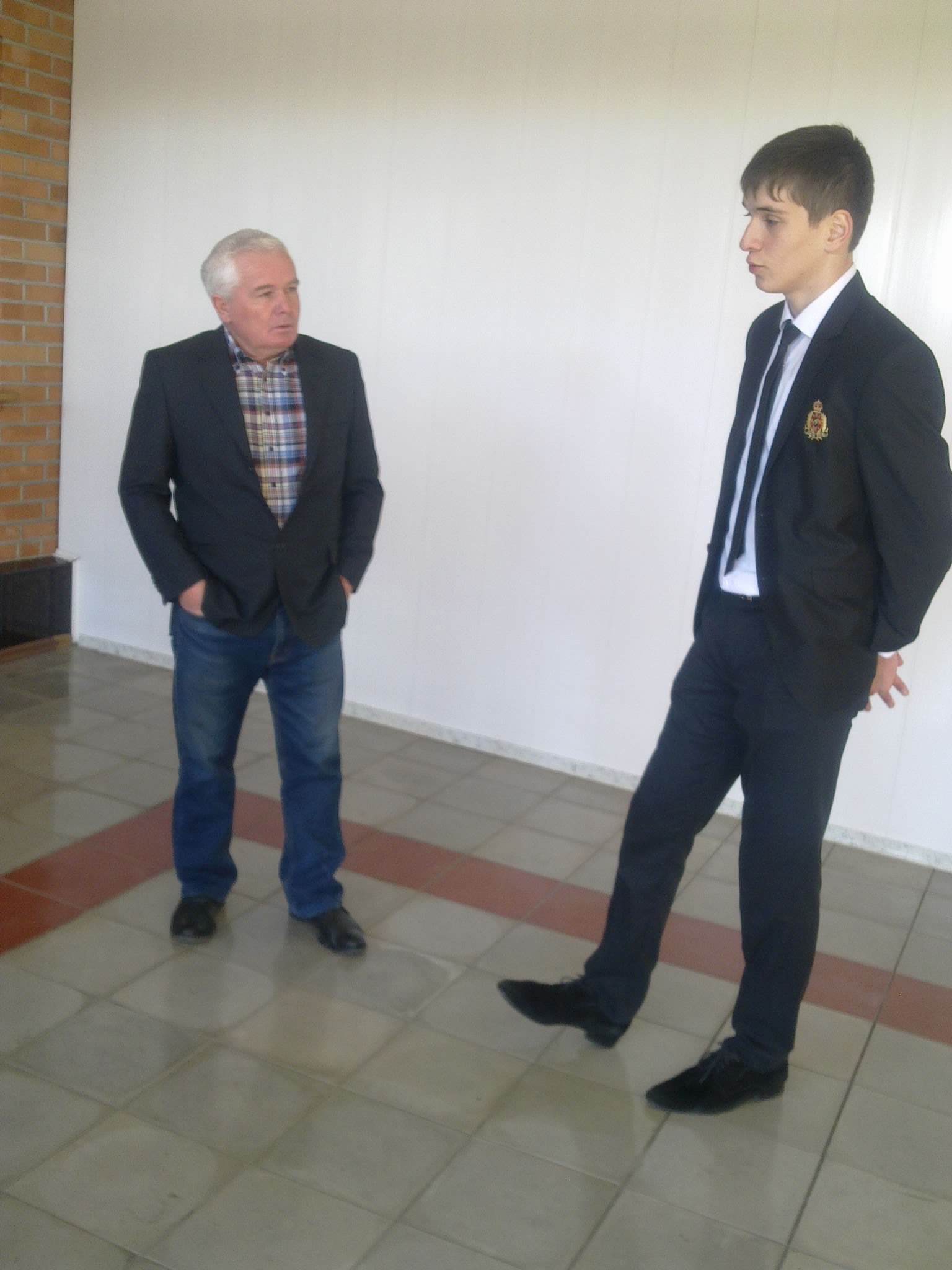 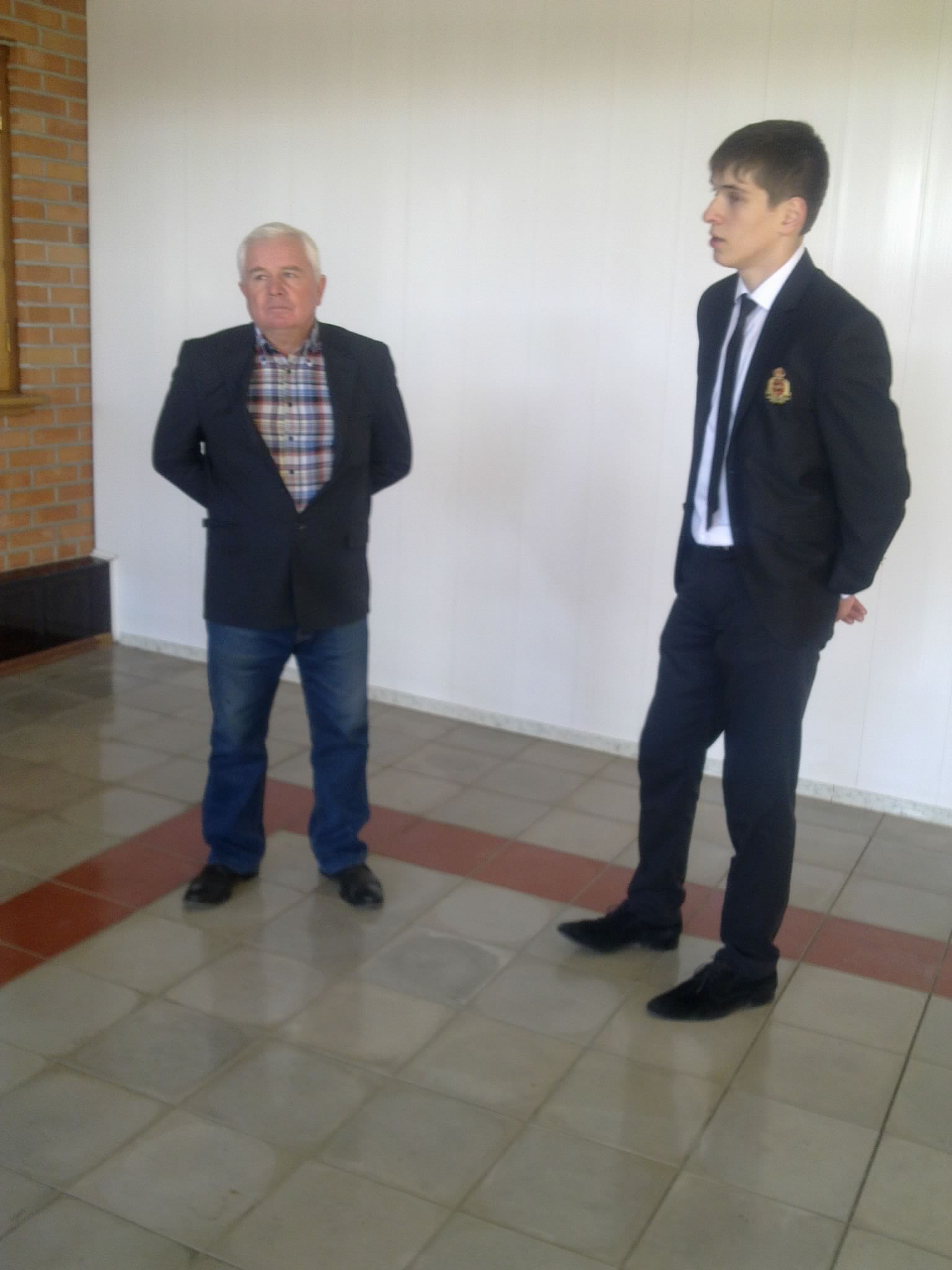 Встреча с председателем колхоза , Касабиевым  Борисом .
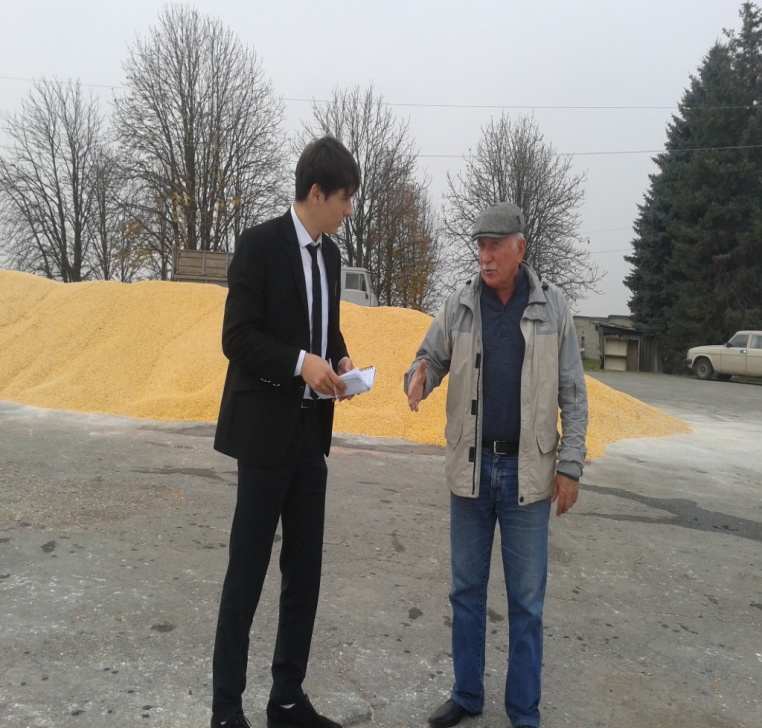 Осмотр продукции на колхозе им.генерала Плиева
Ознакомление с ведомостями о      заработных платах на колхозе .
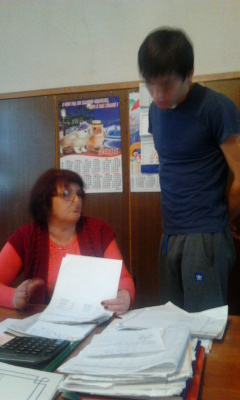 Беседа с главой АМС с.Хумалаг Албеговым Таймуразом Черменовичем
Его мнение о причине безработицы в селе.
 Основной причиной по его мнению является , НЕЖЕЛАНИЕ людей трудиться на вакантных местах.
Спасибо за внимание…!